House Bill 308Public health and schools
Rich Lakin, MSPH, MPA
Immunization Program manager
Utah Department of health
First things first
Money appropriated in this bill
Whopping $25,000
Spanish translation
Voice over
Interface with usiis
Server space
Confidential records
Schools
School districts
State health department
Local health departments
Department of human services
May share an immunization record or any other record related to a vaccination or immunization as necessary to ensure compliance with and to prevent, investigate, and control the causes of epidemic, infectious, communicable, and other diseases affecting the public health.
Online public health education module
Example of public health measures
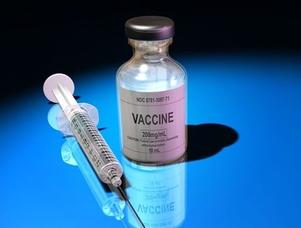 Online public health education module
Module can contain only the following
Information about vaccine-preventable diseases necessary to achieve the goals in previous slide, including best practices to prevent the spread of VPD’s
Recommendations to reduce the likelihood of nonimmune individual contracting or transmitting a VPD
Interactive questions or activities
Expected to take an average user 20 minutes or less to complete, based on user testing
Developing the online module the department shall
Department shall make the online module publicly available to parents through:
Required vaccines & school “means”
The following vaccines are required for students entering Kindergarten:
5 DTaP/DT*
4 Polio**
2 Measles, Mumps, Rubella (MMR)
3 Hepatitis B
2 Hepatitis A
2 Varicella (Chickenpox) - history of disease is acceptable, parent must sign verification statement
 on school immunization record

The following vaccines are required for students entering Seventh Grade:
1 Tdap
3 Hepatitis B
2 Varicella (Chickenpox) - history of disease is acceptable, parent must sign verification statement
on school immunization record
 1 Meningococcal-Only Meningococcal vaccine given on or after 10 years of age is acceptable for
7th grade school entry.
Kindergarten through Grade 12 : ALL students Kindergarten through grade 12 are required to
have two doses of the MMR vaccine.
*DTaP/DT- Only four doses are required if fourth dose was administered on or after the fourth
birthday.
**Polio - Only three doses are required if third dose was administered on or after the fourth
 birthday.
Public or private
Elementary or secondary through grade 12
Preschool
Child care program
Nursery school
kindergarten
Some serious interpretationgrounds for exemption from required vaccines -- renewal
A student is exempt from the requirement (school entry requirements K-12) to receive a vaccine if the student qualifies for a medical or personal exemption.
A student qualifies for a medical exemption from a vaccination if the student’s legally responsible individual provides to the student’s school:
A completed vaccination exemption form; and
A written notice signed by a licensed health care provider stating that, due to the physical condition of the student, administration of the vaccine would endanger the student’s life or health.
A student qualifies for a personal exemption from a vaccination if the student’s legally responsible individual provides to the student’s school a completed vaccination exemption form, stating that the student is exempt from the vaccination because of a personal or religious belief.
Serious interpretation X2First lets read how it is stated
(4) (a) A vaccination exemption form submitted under this section is valid for as long as the student remains at the school to which the form first is presented.
    (b) If the student changes schools before the student is old enough to enroll in
Kindergarten, the vaccination exemption form accepted as valid at the student’s previous school
is valid until the earlier of the day on which:
    (i) the student enrolls in kindergarten; or
    (ii) the student turns six years old.
    (c) If the student changes schools after the student is old enough to enroll in
Kindergarten but before the student is eligible to enroll in grade 7, the vaccination exemption
Form accepted as valid at the student’s previous school is valid until the earlier of the day on 
Which:
    (i) the student enrolls in grade 7; or
    (ii) the student turns 12 years old.
    (d) If the student changes schools after the student is old enough to enroll in grade 7,
The vaccination exemption form accepted as valid at the student’s previous school is valid until
the student completes grade 12.
    (e) Notwithstanding subsections (4)(b) and (c), a vaccination exemption form obtained through completion of the online
education module created in section 26-7-9 is valid for at least two years.
Interpretation Line 295-296
Interpretation Line 297-301
For kids who give an exemption form to a preschool or day care, the form stays valid until the kids goes to kindergarten
If a kid somehow skips kindergarten, the six-year-old rule would kick in.  Once you turn six the form is no longer valid
Interpretation line 302-307
This is the elementary school rule.  The form is valid for a child’s stay in K-6.  The 12-year old rule is meant to catch kids coming in from home school or otherwise skipping grade 7
Interpretation line 308-310
This is the “middle school” rule.  Once a form is received at any point from grade 7 on, it’s good until they graduate from high school
Interpretation line 311-313
This is intended to help parents that might have to get a form for a four year old for pre-school then turn around a few months later and get another one for kindergarten.  It basically says you should not ever be asked to renew sooner than two years
Vaccination exemption form
Develop a vaccination exemption form that includes only the following information:
Student to whom an exemption applies
The legally responsible individual who claims the exemption for the student and signs the form
Vaccines to which the exemption relates
A medical reason; or personal or religious belief
Vaccination exemption form
An explanation of the requirements in the event of an outbreak of disease for which a vaccine is available
Has not received the required vaccine
Not immune from the disease
Provided the vaccination exemption form
Scenario #1
Scenario #2
Are students grandfathered in
Students are initially grandfathered in
But, when circumstances change that would call for a new exemption form they then fall under the amended version
Vaccination exemption form
To receive a vaccination exemption form, a legally responsible individual shall complete the online education module
Complete any requirements online
Download and print the vaccine exemption form immediately upon completion of the requirements
If they decline to take the module they must go to local health department and receive an in-person consultation regarding the requirements of this part and pay a fee of no more than $25 if local health department charges a fee
Cannot charge for educational module
School review process at enrollment
School review process at enrollment
Within five business days after the day on which a student enrolls in a school an individual designated by the school principal or administrator shall:
Determine whether the school has received an immunization record for the student
Review and determine whether the record complies
Identify any deficiencies in the student’s immunization record
If the school has not received a student’s immunization record or their are deficiencies in the immunization record, the school shall:
Place student on conditional enrollment
Once on conditional enrollment the school has 5 days to provide written notice
If a student transfers, they shall provide the record to the student’s new school upon request of legally responsible individual
Conditional enrollment – noncomplianceanother interpretation
School has not received complete immunization record may attend school on conditional enrollment
During the period in which the record is under review by the school; or
For 21 calendar days after the day on which the school provides the notice described in Subsection (2)
within 5 days after the day on which a school places a student on conditional enrollment, the school shall provide written notice to the student’s legally responsible individual, in person or by mail, that:
The school has placed the student on conditional enrollment for failure to comply with the requirements
Describes the identified deficiencies in the student’s immunization record or states that the school has not received an immunization record for the student
Gives notice that the student will not be allowed to attend school unless the legally responsible individual cures the deficiencies, or provides an immunization record that complies within the conditional enrollment period
Describes the process for obtaining a required vaccination
My interpretation(whether you like it or not)
A few more nifty compliance proceduresfor schools
School shall remove conditional enrollment after receiving immunization record
At the end of conditional enrollment, a school shall prohibit a student who does not comply from attending school until student complies
a school principal or administrator:
Shall grant an additional extension of the conditional enrollment period, if the extension is necessary to complete all required vaccination dosages, for a time period medically recommended to complete all required vaccination dosages; and
May grant an additional extension of the conditional enrollment period in cases or extenuating circumstances, if the school principal or administrator and a school nurse, a health official, or a health official designee agree that an additional extension will likely lead to compliance during the additional extension period.
School record of students’ immunization status - confidentiality
Each school should have current list of enrolled students with the following:
Valid and complete immunization record
Who is exempt from receiving a required vaccine
Who is allowed to attend school
Identify for student each disease which a student is not immunized
School record of students’ immunization status - confidentiality
In case of disease outbreak local health department will request from a school principal or administrator and they shall;
Notify legally responsible individual of any student who is not immune to the outbreak disease and providing information regarding steps
Identify each student who is not immune to the outbreak disease
Based on outbreak duration and determined by local health department, the school must do the following
Separate educational environment for students
Ensure protection of students
Prevent each student from attending (not immune)
Provide a name appearing on a list
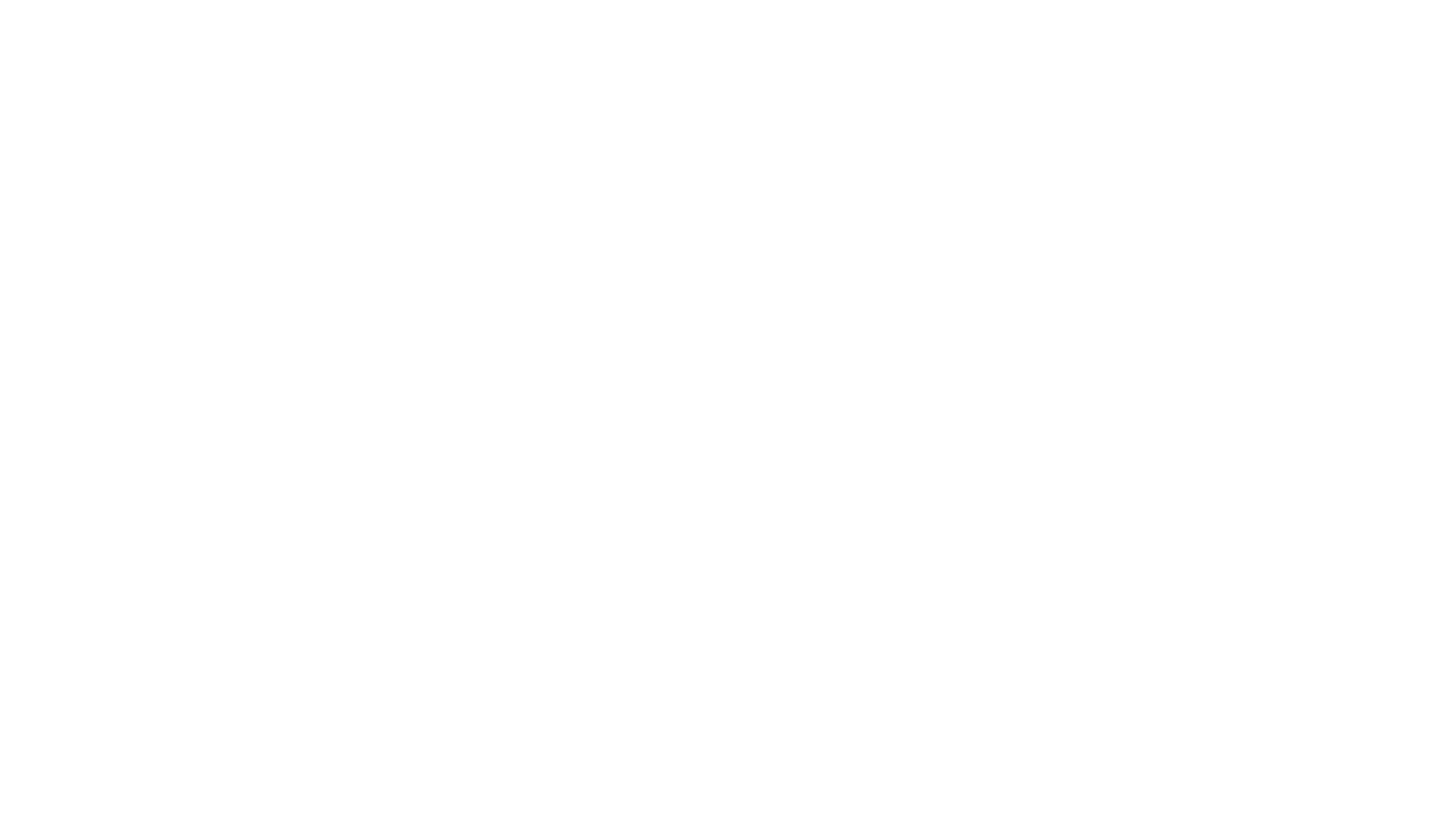 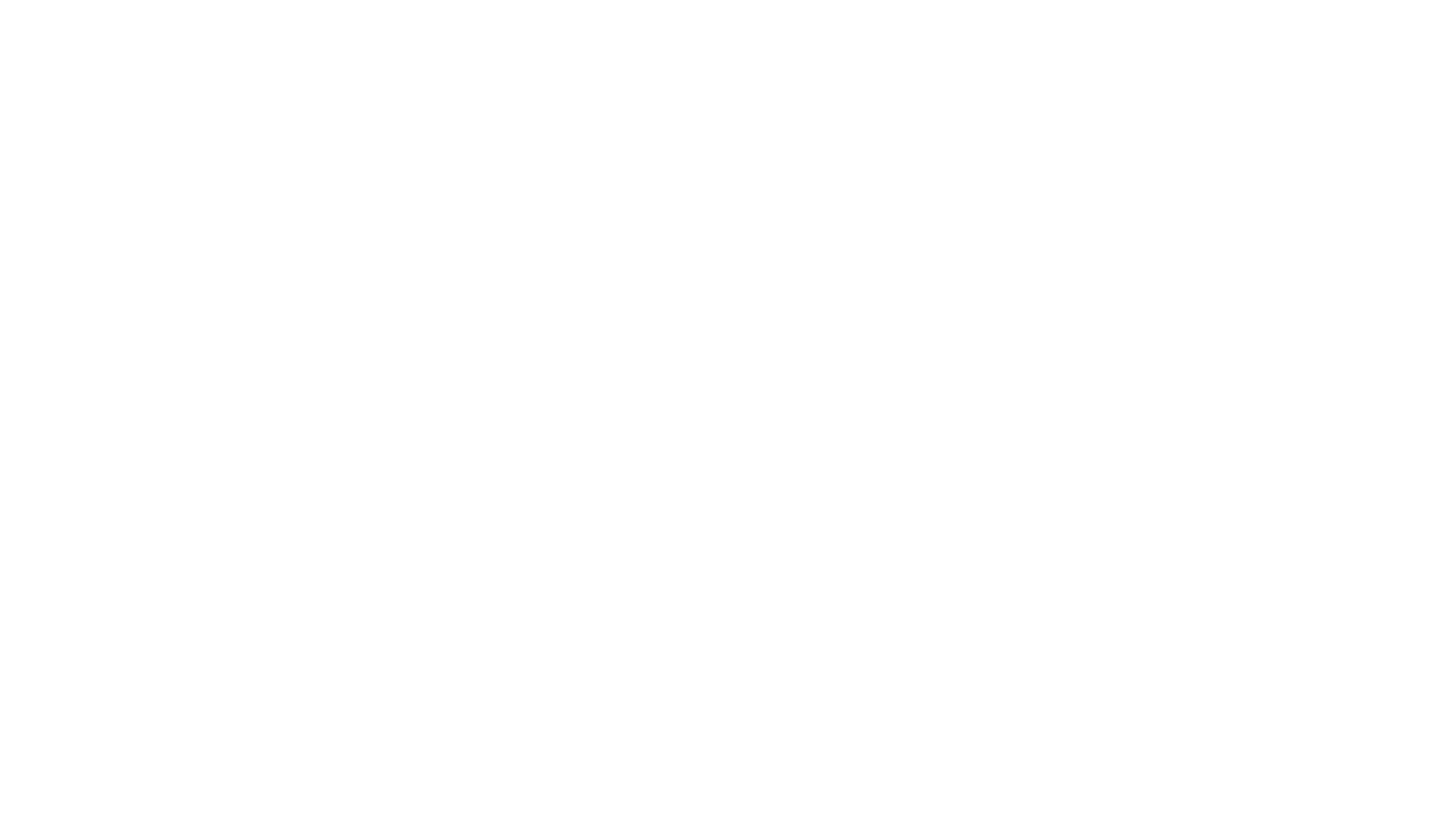 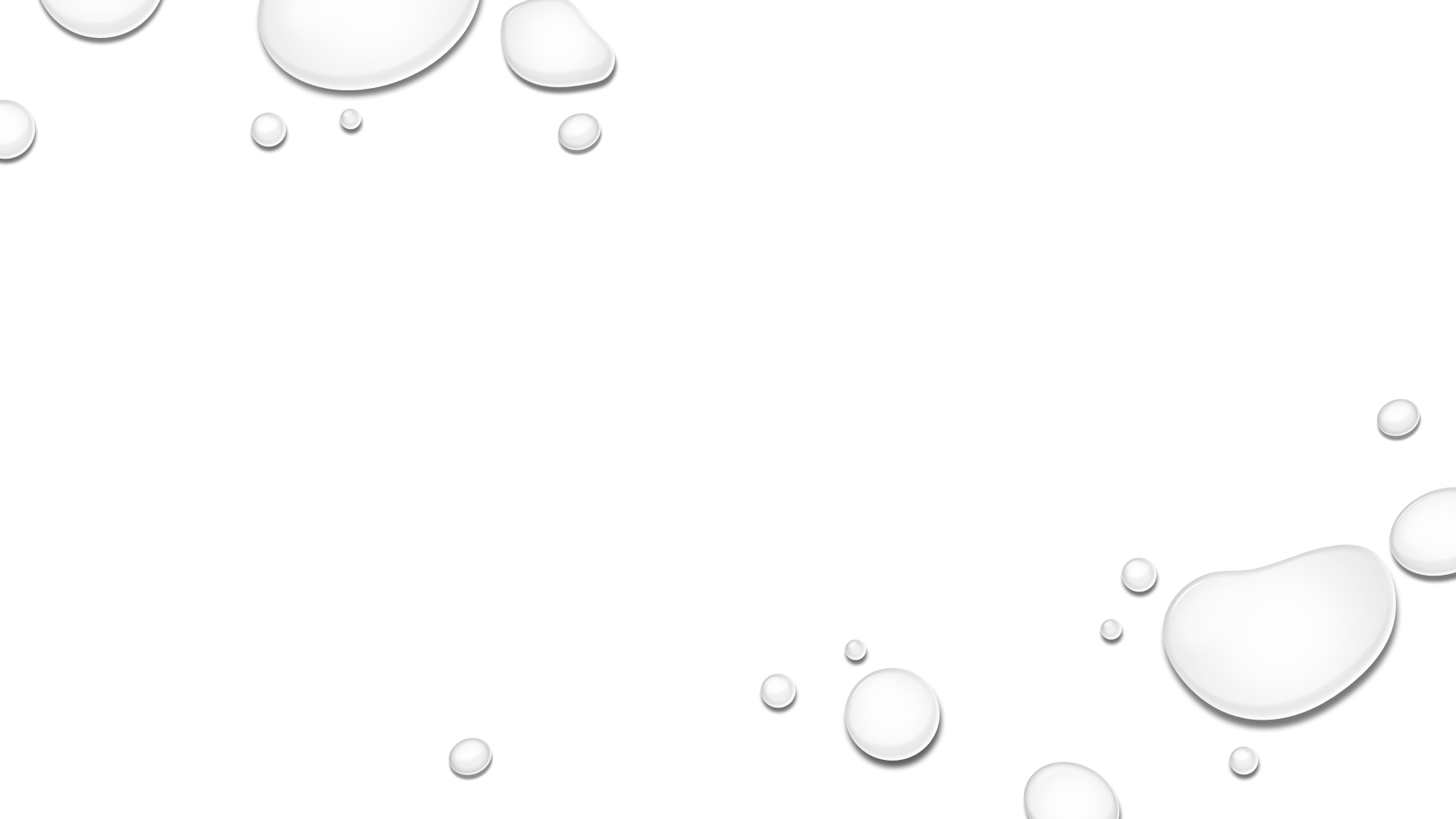 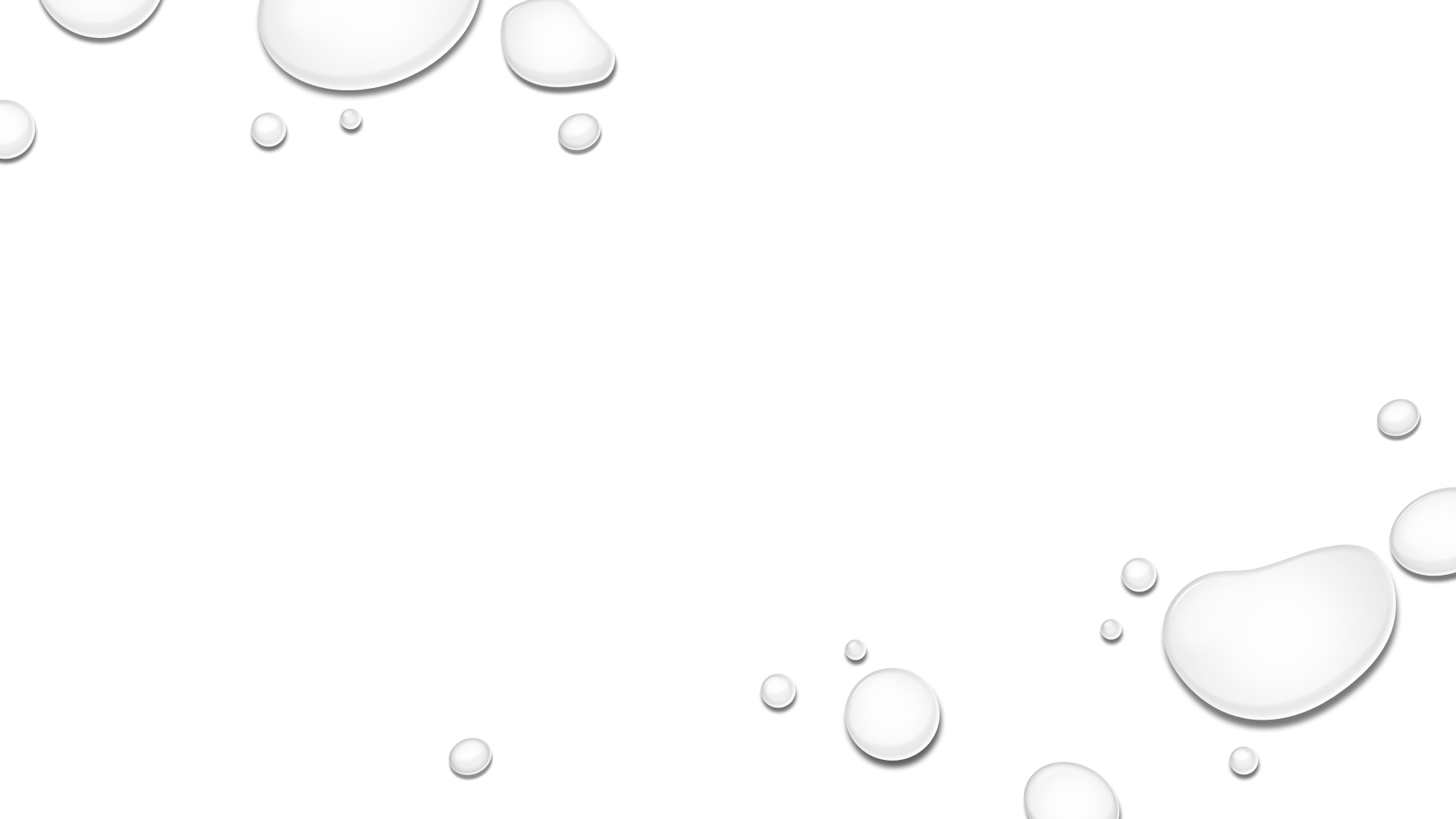 Got it?Bill takes effect on july 1, 2018
This Photo by Unknown Author is licensed under CC BY-SA